Урок русского языкав 3-б классе
Тема урока:
 Одушевленные и неодушевленные имена существительные.














                                                                                                           Учитель начальных классов
                                                                                                            Павлова Елена Анатольевна
                                                                                                          ГБОУ СОШ №318 
                                                                                                                 с углубленным изучением
                                                                                                                     итальянского  языка
                                                                                                                          г . Санкт-Петербурга
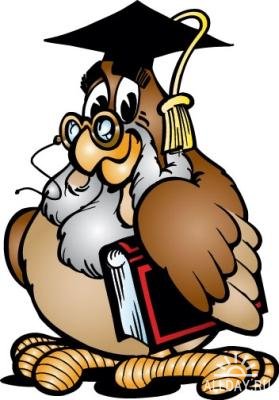 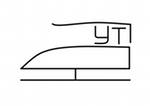 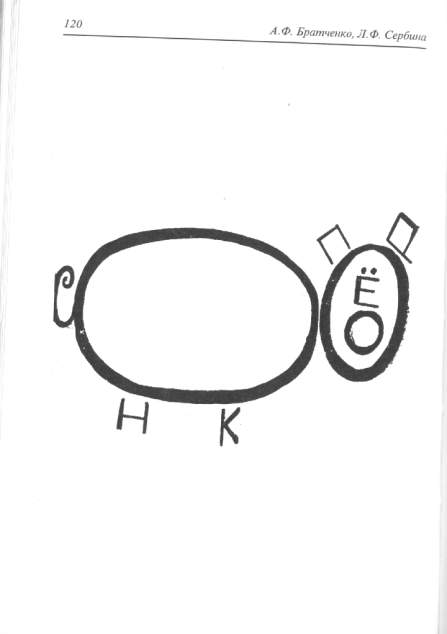 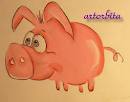 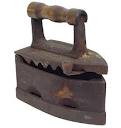 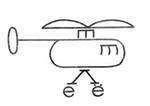 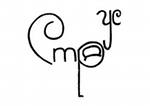 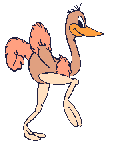 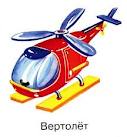 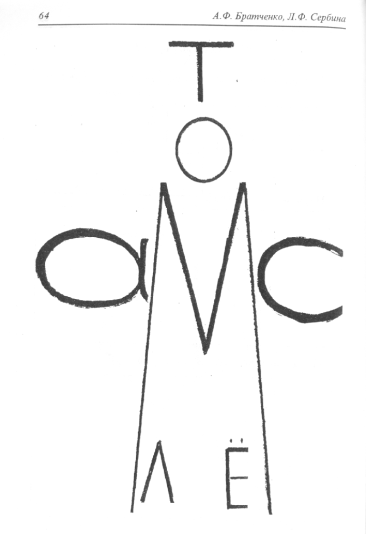 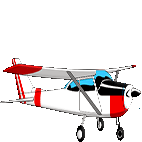 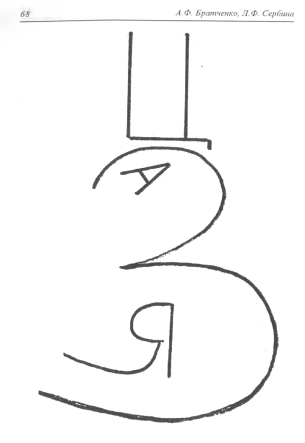 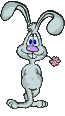 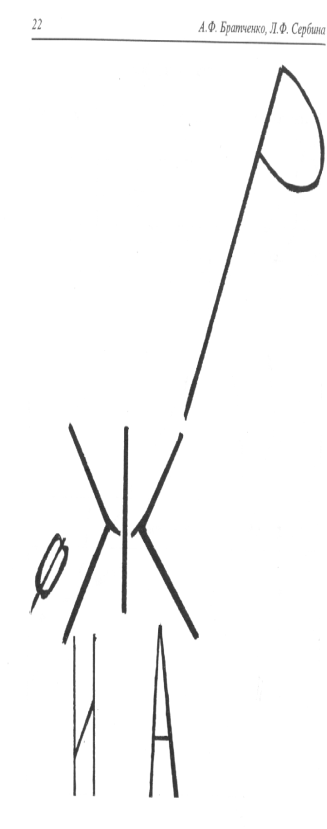 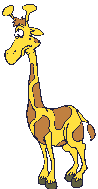 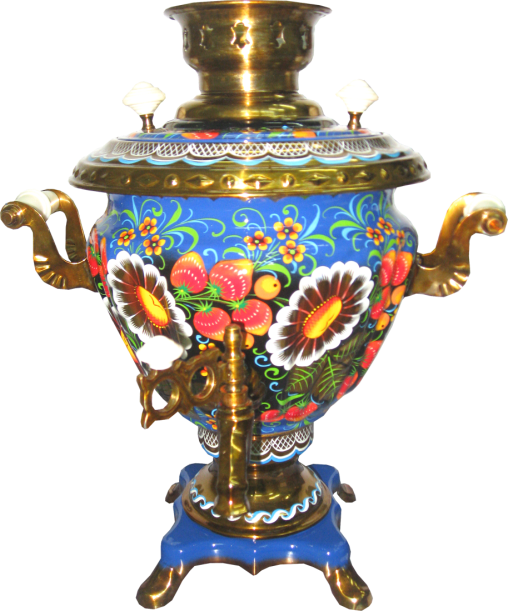 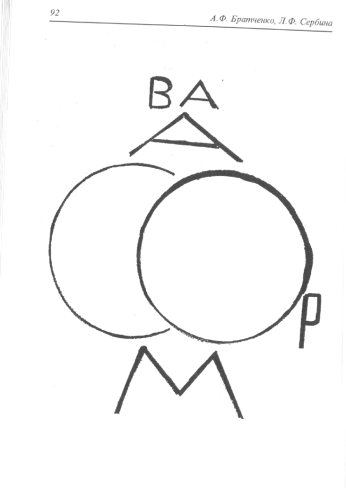 Утюг, поросенок, страус, вертолет, заяц, самолет, самовар, жираф.
Кто?              Что?
Гусеница 
Моряк
Мышка
Дельфин
Медуза
Роза
Кит
Гусеница
Книга
Роза
Айсберг
Пароход
Тюльпан 
Мышка 
Сердце
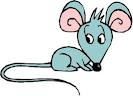 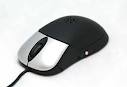 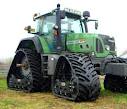 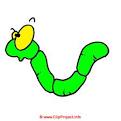 Мышка
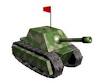 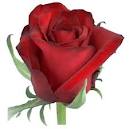 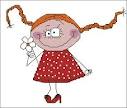 Гусеница
Роза
Физ.минутка
Учебник
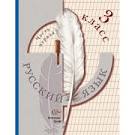 ОдушевленныеР.п.= В.п.Неодушевленные И.п.=В.п.
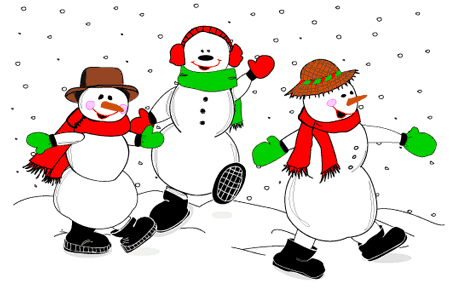 И.п. снеговик
и
ов
Р.п. снеговик
В.п. снеговик
ов
Ресурсы:
Мультфильм «Ну, погоди»http://mults.spb.ru/mults/?id=243
Заяц, медведь, жираф, солнце и др. :http://animashky.ru/index/0-11?26
Физ.минутки:http://animashky.ru/index/0-11?26, http://nsportal.ru/nachalnaya-shkola/raznoe/gimnastika-dlya-glaz-fizkultminutka
Мышка-http://go.mail.ru/search_images?rch=e&type=all&is=0&q=%D0%BC%D1%8B%D1%88%D0%BA%D0%B0+%D0%BA%D0%B0%D1%80%D1%82%D0%B8%D0%BD%D0%BA%D0%B8&us=5
Девочка-http://go.mail.ru/search_images?rch=e&type=all&is=0&q=%D0%B4%D0%B5%D0%B2%D0%BE%D1%87%D0%BA%D0%B0++%D0%BA%D0%B0%D1%80%D1%82%D0%B8%D0%BD%D0%BA%D0%B8
Гусеница-http://go.mail.ru/search_images?rch=e&type=all&is=0&q=%D0%B3%D1%83%D1%81%D0%B5%D0%BD%D0%B8%D1%86%D0%B0++%D0%BA%D0%B0%D1%80%D1%82%D0%B8%D0%BD%D0%BA%D0%B8
Снеговик-
http://go.mail.ru/search_images?rch=e&type=all&is=0&q=%D1%81%D0%BD%D0%B5%D0%B3%D0%BE%D0%B2%D0%B8%D0%BA%D0%B8+%D0%BA%D0%B0%D1%80%D1%82%D0%B8%D0%BD%D0%BA%D0%B8+%D0%B0%D0%BD%D0%B8%D0%BC%D0%B0%D1%86%D0%B8%D1%8F&us=18#hidden
Учебник- http://go.mail.ru/search_images?rch=e&type=all&is=0&q=%D1%83%D1%87%D0%B5%D0%B1%D0%BD%D0%B8%D0%BA+%D0%BF%D0%BE+%D1%80%D1%83%D1%81%D1%81%D0%BA%D0%BE%D0%BC%D1%83+%D1%8F%D0%B7%D1%8B%D0%BA%D1%83+3+%D0%BA%D0%BB%D0%B0%D1%81%D1%81+%D0%B8%D0%B2%D0%B0%D0%BD%D0%BE%D0%B2